11 octobre 2022 – 18h-21h - Chambéry
Le parcours de soins en addictologie sur l’arc alpin
Réunion plénière du COREVIH arc alpin
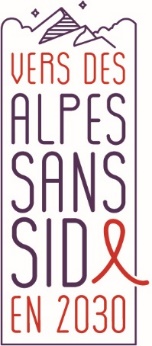 Qui sont les acteurs locaux pour mieux orienter ?
Comment accompagner les personnes vers le soin, la prévention, les dispositifs de réduction des risques ?
Comment est organisé le parcours de soins en addictologie?
Pour s’inscrire => https://framaforms.org/pleniere-corevih-arc-alpin-111022-chambery-1662542063
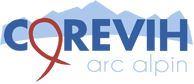 www.alpesansida.fr